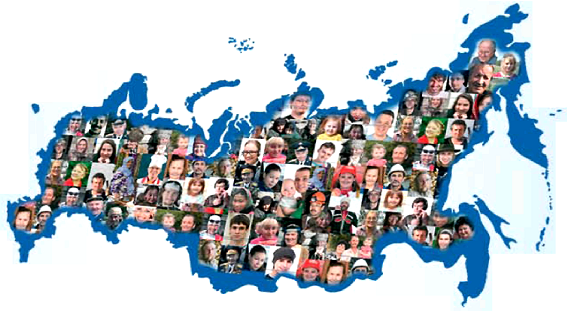 МУЖЧИНЫ  И  ЖЕНЩИНЫ.
ПРОДОЛЖИТЕЛЬНОСТЬ
ЖИЗНИ
География
8 класс
*  Люди различаются по полу. На первый взгляд
кажется, что количество мужчин и женщин должно 
быть одинаковым, но это не так.
* Мальчиков рождается больше, чем девочек (на 100 девочек – 
105-106 мальчиков).
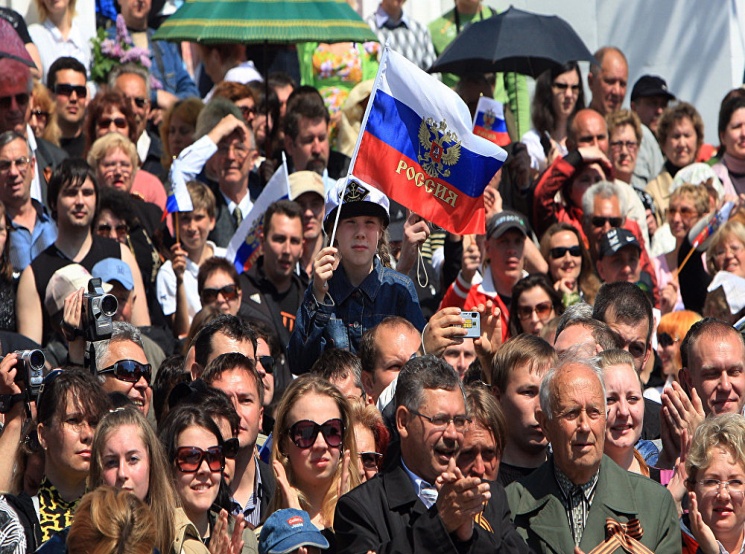 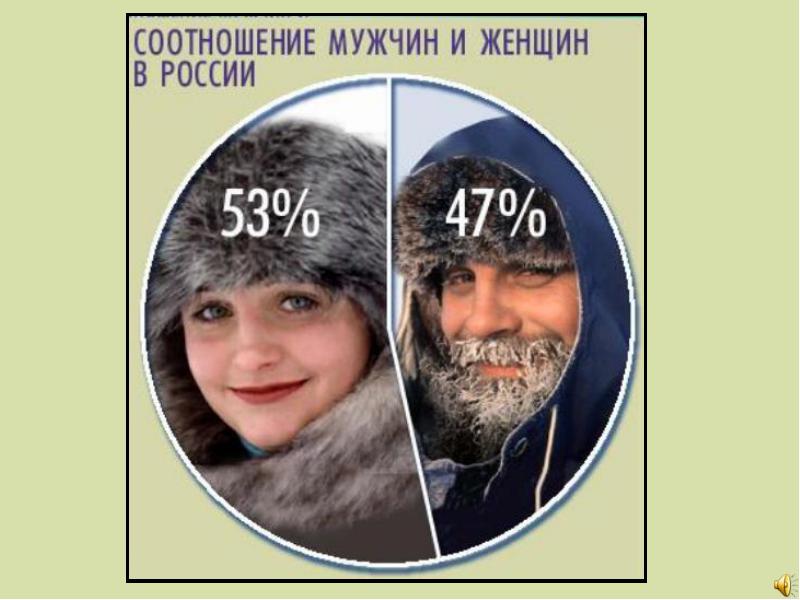 * К 30 годам эта пропорция 
выравнивается. А с 40-летнего возраста женщины начинают преобладать.
Причины преобладания  женского населения:
Более высокая смертность мужчин.
Участие мужского населения в военных конфликтах.
Опасные профессии.
Вредные привычки.
Увлечение экстремальными видами спорта.
Низкая продолжительность жизни мужчин.
Тяжелый физический труд.
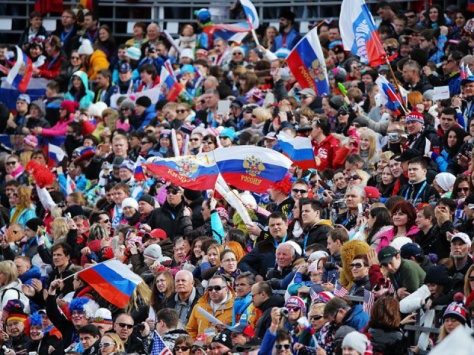 Продолжительность жизни людей России
РЕГИОНЫ-ЛИДЕРЫ  ПО ПРОДОЛЖИТЕЛЬНОСТИ  ЖИЗНИ
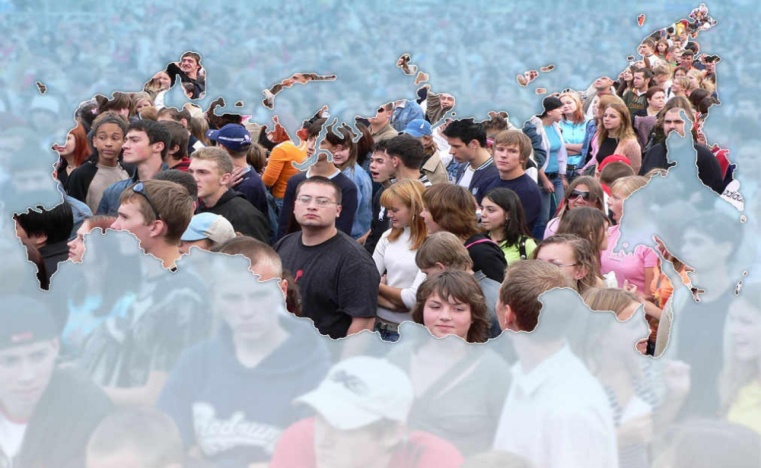 Самая  высокая  
продолжительность
жизни:
В республике Ингушетия (в среднем – 75 лет, мужчины – 70 лет, женщины – 79 лет).
Самая низкая 
продолжительность жизни:
В республике Тыва
(в среднем – 55 лет, мужчины – 49 лет, женщины – 62 года).
*  Проанализируйте таблицу и сделайте 
соответствующие выводы.
*  Предложите пути выхода из сложившегося 
кризиса.
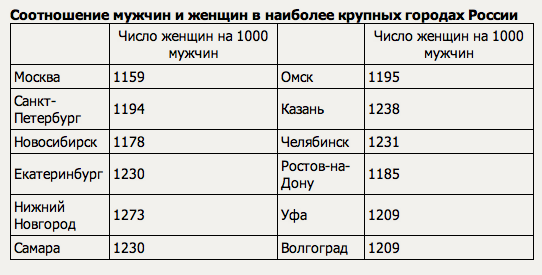 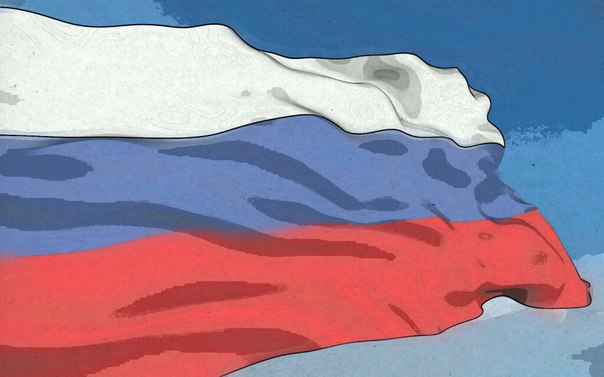 ДЕМОГРАФИЧЕСКАЯ  СИТУАЦИЯ  В  РОССИИ
Домашнеезадание:
П. 39, подготовиться к самостоятельной 
работе (п.38 – 39)